BewOBewerbungsverfahren OnlineBaden-Württemberg
Informationen zur Online-Bewerbung für Bewerberinnen und Bewerber um  Aufnahme in den Bildungsgängen 
Berufliches Gymnasium, Berufskolleg, 2-jährige Berufsfachschule
an einer beruflichen Schule in öffentlicher Trägerschaft
Themen
Grundlegende Informationen zu BewO
Beteiligte Schulen und Bildungsgänge
Ablaufplan für die Bewerbung mit BewO
BewO - vom Zugang zur Schulplatzinformation
BewO - wichtige Hinweise
Fragen und Probleme – an wen wenden Sie sich?
1. Grundlegende Informationen zu BewO
Software vereinfacht Anmeldeverfahren und Schulplatzvergabe:

Online-Bewerbung unter https://bewo.kultus-bw.de/bewo

Bewerbung für mehrere Bildungsgänge an unterschiedlichen Schulen mit einem Aufnahmeantrag 
Angabe mehrerer „Wunsch-Schulplätze“ mit Prioritätenangabe, d.h. einer persönlichen Rangfolge der Bewerbungsziele
Information per E-Mail über den aktuellen Stand der Bewerbung 
Aufnahme an der beruflichen Schule noch vor den Sommerferien
Freibleibende Plätze werden im Nachrückverfahren besetzt
2. Beteiligte Schulen und Bildungsgänge
alle öffentlichen beruflichen Schulen in Baden-Württemberg
Welche Bildungsgänge sind beteiligt?
	 alle 3-jährigen Beruflichen Gymnasien mit den jeweiligen Profilen

	 alle Berufskollegs (BKs) 
	außer (in diesen Fällen direkte Bewerbung an der Schule): 
Duale Berufskollegs (kaufmännisch/gewerblich)
Einjähriges Berufskolleg zum Erwerb der Fachhochschulreife
Fachschule für Sozialpädagogik (2BKSP, BKSPT, BKSPIT)
Berufskolleg pharmazeutisch technische Assistent/-innen (2BKPH)
Berufskolleg für Grafik-Design (3BKGD)
Berufskolleg für Informatik (3BKI), Böblingen
Berufskolleg Sport und Vereinsmanagement (3BKSVM)
2. Beteiligte Schulen und Bildungsgänge
alle öffentlichen beruflichen Schulen in Baden-Württemberg
Welche Bildungsgänge sind beteiligt?

	 alle zweijährigen zur Fachschulreife („mittlere Reife“) führenden 	Berufsfachschulen
gewerblich-technischer Bereich
kaufmännischer Bereich
Bereich Ernährung und Gesundheit mit den Profilen
3. Ablaufplan für die Bewerbung über BewO im Jahr 2025
[Speaker Notes: Absage in Einzelfällen, sofern Endnoten bereits vorliegen und Aufnahmebedingungen nicht erfüllt]
3. Ablaufplan für die Bewerbung über BewO im Jahr 2025
[Speaker Notes: Absage, sofern Endnoten vorliegen und Aufnahmebedingungen nicht erfüllt]
3. Ablauf aus Sicht der Bewerberinnen und Bewerber
28. Januar bis 1. März 2025
Antrag online ausfüllen und Probeausdruck erstellen
ggf. Antrag online ändern und (endgültig) ausdrucken
Aufnahmeantrag unterschreiben und ggf. von Erziehungsberechtigten unterschreiben lassen
Bewerbungsunterlagen an Prio1-Schule abgeben (oder zuschicken)
in Ausnahmefällen: Bewerbungsunterlagen an weiteren Schulen

20. bis 25. März 2025 (nach dem 1. Verteillauf)
Rückmeldung zur Bewerbung um einen Schulplatz (zum Download)
bei Zusage – sofern Schule abfragt: Bewerber tragen Wunsch-Wahlfächer online ein
ggf. Prioritäten-Änderung oder Wahl weiterer Bewerbungsziele in BewO (Änderungsantrag online)
falls kein Interesse mehr an einem Schulplatz besteht: schriftliche Abmeldung an die zuständige Schule schicken
3. Ablauf aus Sicht der Bewerberinnen und Bewerber
Für Bewerber nach dem offiziellen Bewerbungsschluss (1. März) 
Online-Bewerbung auf Warteliste ab 01.04.2025 möglich
gegenüber fristgerechten Bewerbungen erfolgt eine nachrangige Berücksichtigung im 2. Verteilungslauf

im Juli vor dem 2. Verteilungslauf
fristgerechte Vorlage des Zeugnisses bzw. der Endnoten an der zuständigen Schule (ggf. vorher Notenauszug beantragen)

im Juli nach dem 2. Verteilungslauf
Verteilergebnis online herunterladen
bei Zusage: am Aufnahmetag an zuständiger Schule erscheinen und Schulplatz annehmen
bei Platz als Nachrücker: auf Benachrichtigung durch Schule warten
4. BewO - vom Zugang zur Schulplatzinformation:
Hinweise zum Ausfüllen des Antrags
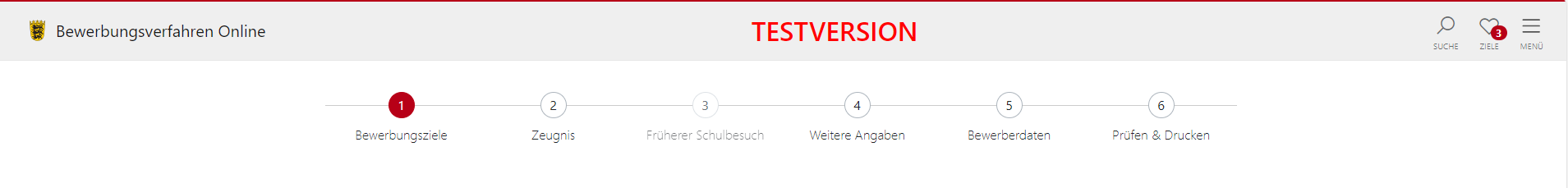 Schulfinder
Seite für Seite wird angezeigt 
Pflichtfelder sind mit * gekennzeichnet
Eingabehilfen bei PLZ, Zeugnis usw.
Hinweistexte und ?-Icon liefern zusätzliche Informationen
Probeausdruck für die Eingabekontrolle möglich

Bewerberleitfaden zum Download unter https://bewo.kultus-bw.de/bewo
Hier ist eine Liste mit allen ausgewählten Bewerbungszielen
Navigation durch die Website z.B.
- Hilfe
- freie Schulplätze
4. BewO - vom Zugang zur Schulplatzinformation:
Schule oder Bildungsgang suchen
Beispiele: 
Stuttgart (Schulort)
74722 (Postleitzahl Schulort)
WGW (Bildungsgang Kurzform)
Pflege (Bildungsgang)
Ortenau (Kreis)
74722 (Postleitzahl Schulort)
Kombination
Stuttgart WGW 
     (Findet alle WGW in Stuttgart)
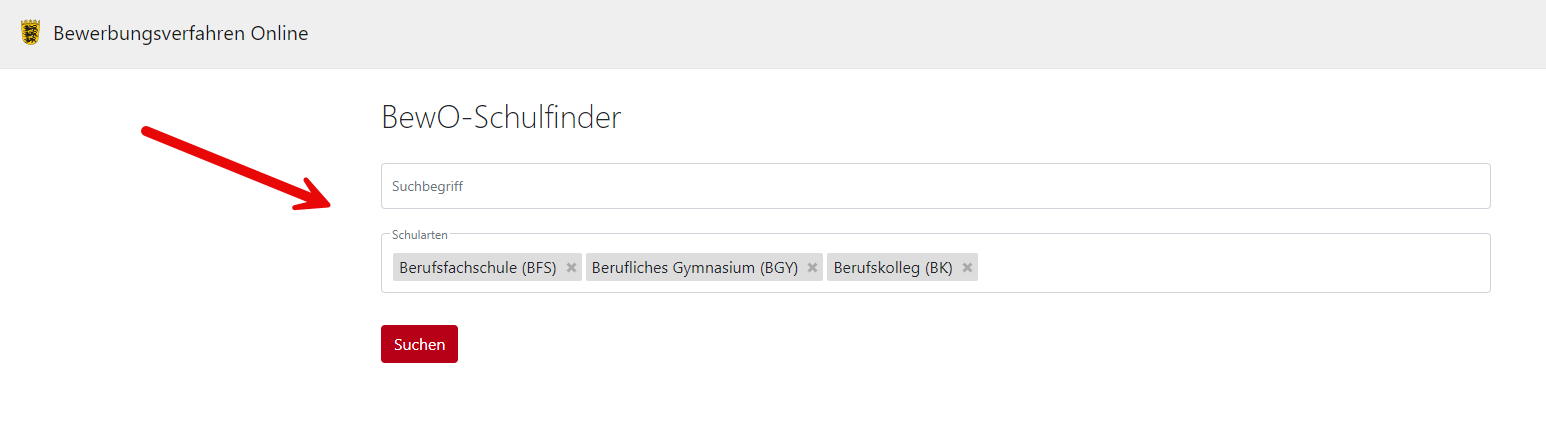 Die Suche nach der passenden Schule oder Bildungsgang kann auch über eine Karte erfolgen. Das Suchergebnis wird in der Trefferliste angezeigt
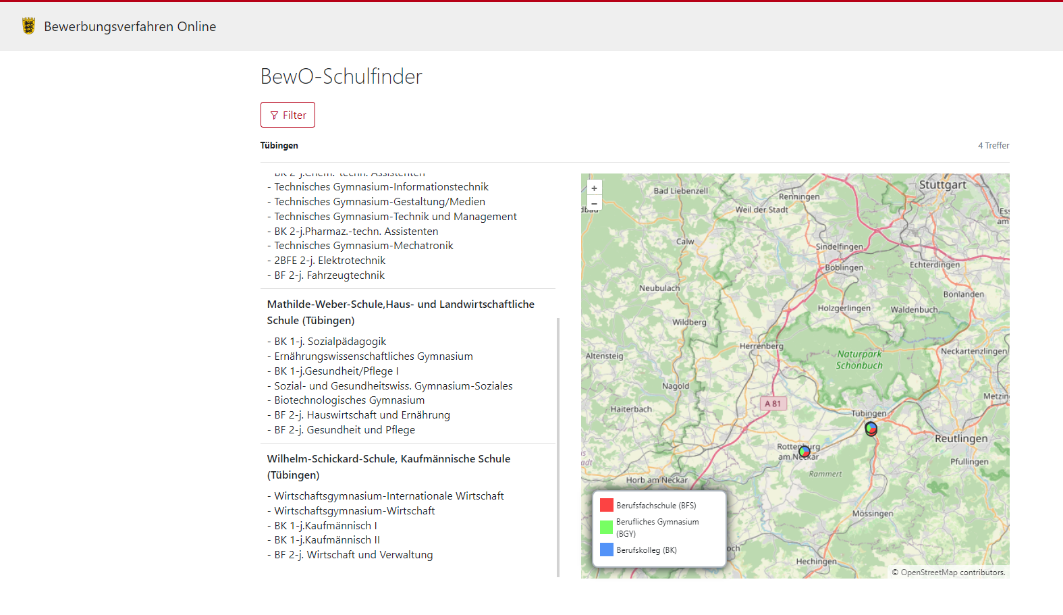 11
4. BewO - vom Zugang zur Schulplatzinformation:
Hier können Bewerbungsziele in die Bewerbung aufgenommen werden
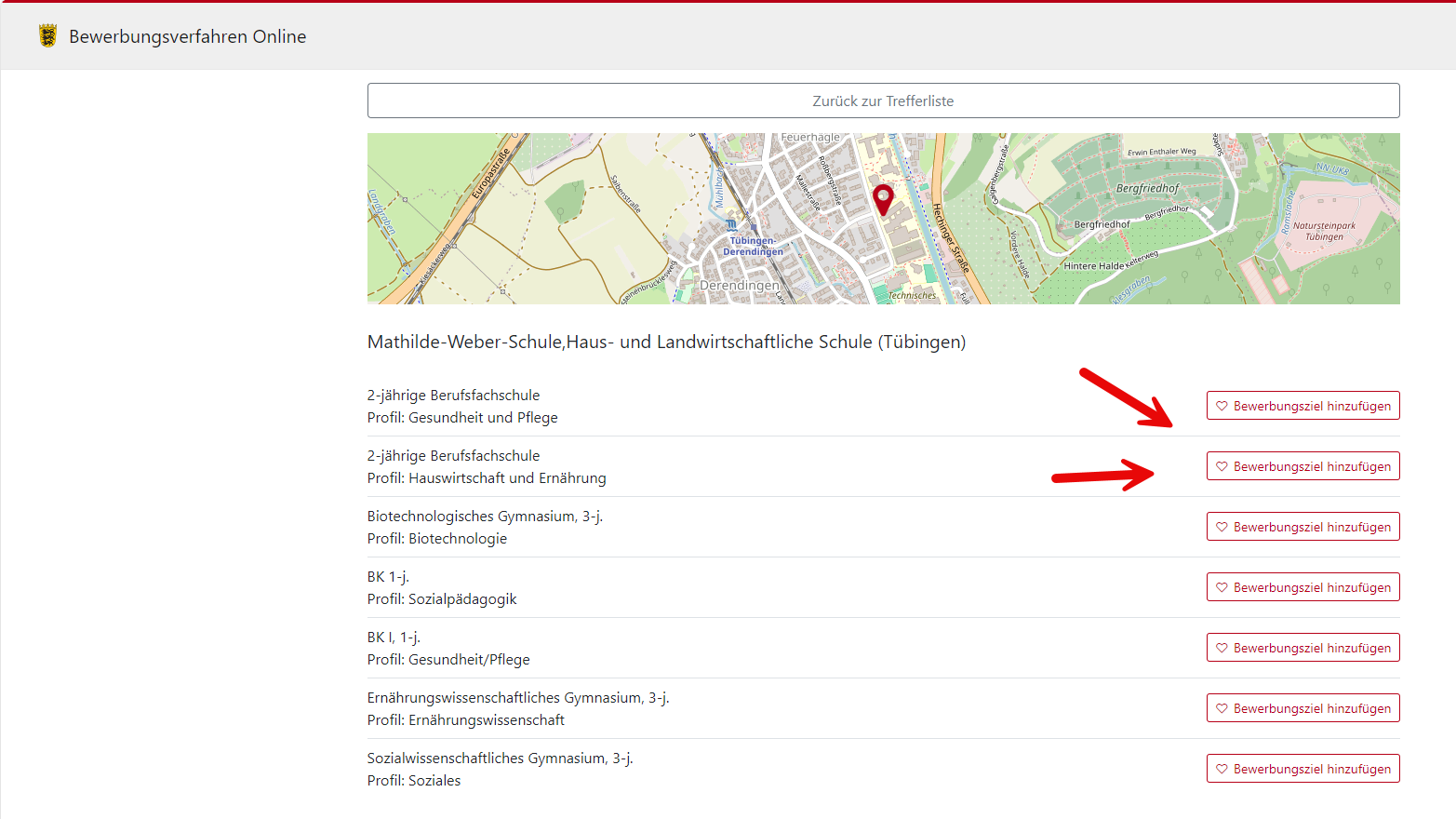 12
4. BewO - vom Zugang zur Schulplatzinformation:
Anmeldung
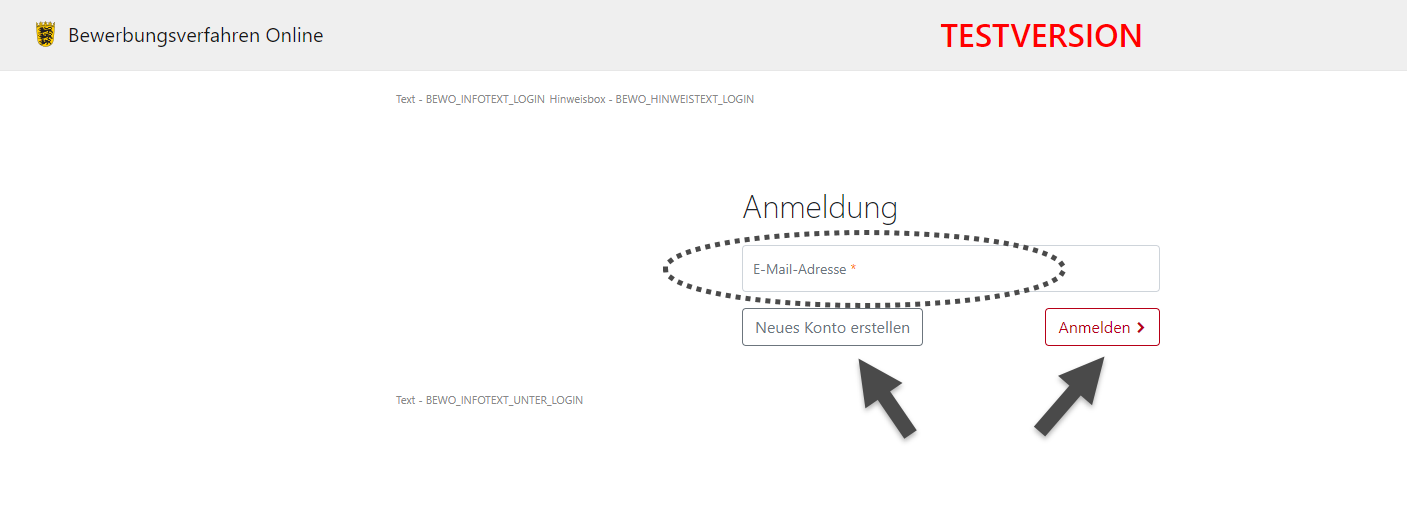 Mit einer E-Mail-Adresse erstellt der Bewerbende ein BewO-Konto oder meldet sich an sein bereits bestehendes BewO-Konto an.
13
4. BewO - vom Zugang zur Schulplatzinformation:
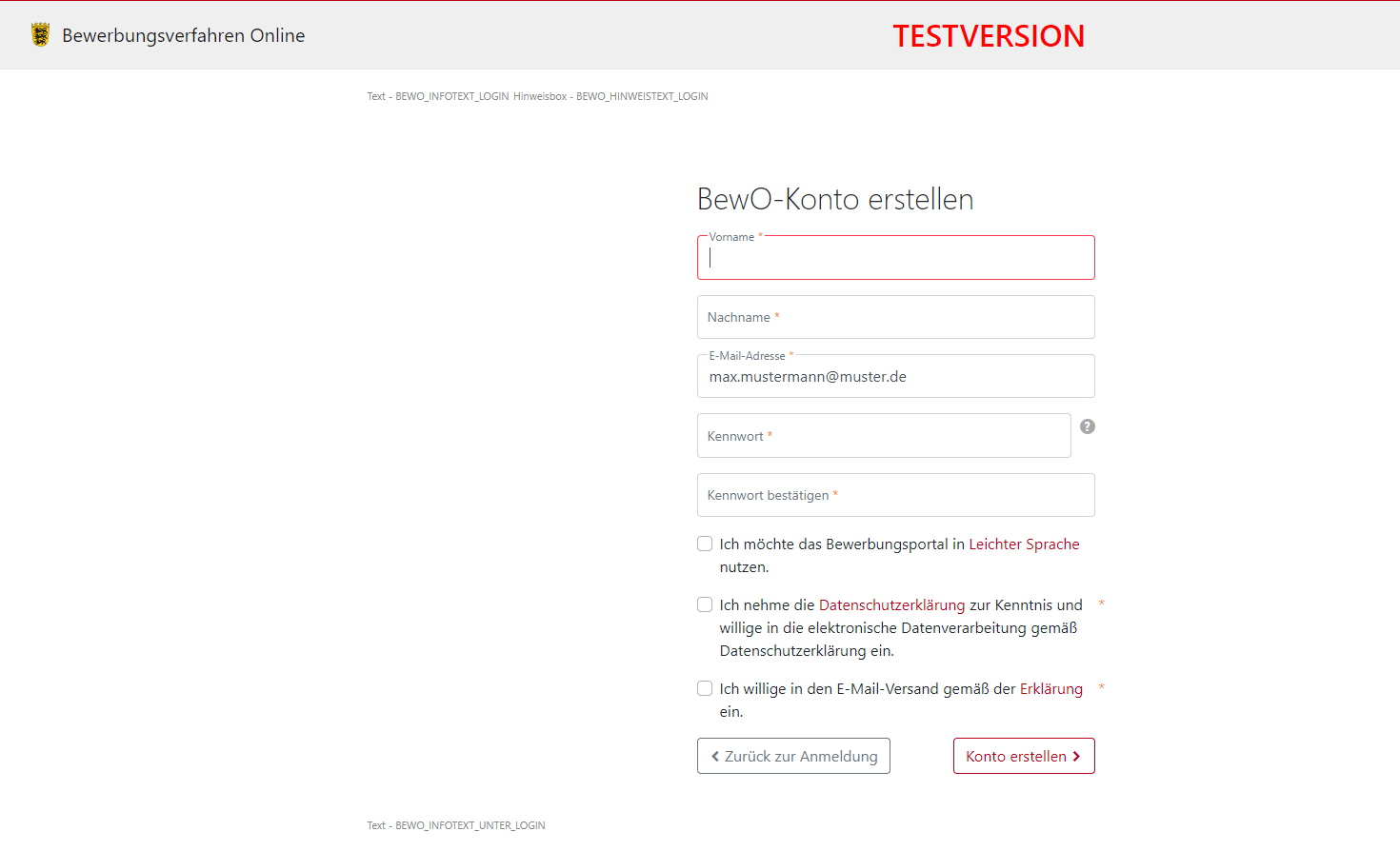 Name und Kennwort eingeben
Leichte Sprache = vereinfachte Form der Alltagssprache
Benutzerdaten durch 
E-Mail-Link bestätigen
14
4. BewO - vom Zugang zur Schulplatzinformation:
Eine Übersicht hilft bei der Orientierung
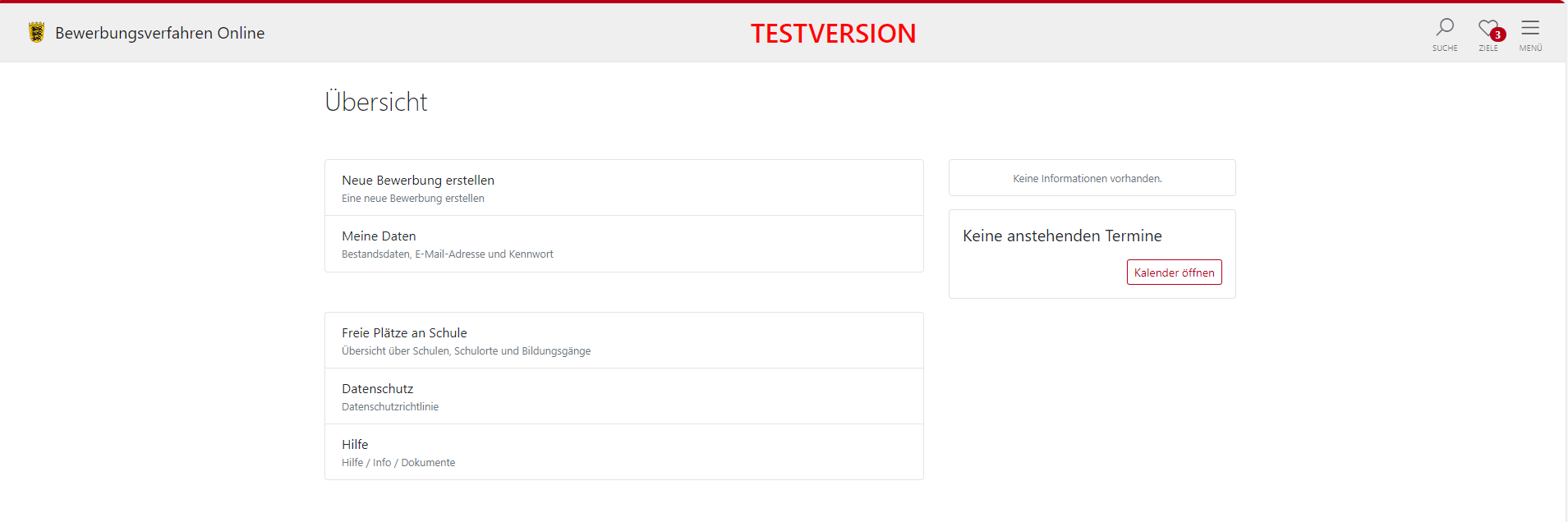 Die bisher ausgewählten Bewerbungsziele sind hier zu finden.
4. BewO - vom Zugang zur Schulplatzinformation:
Bewerbungsziele auswählen und sortieren
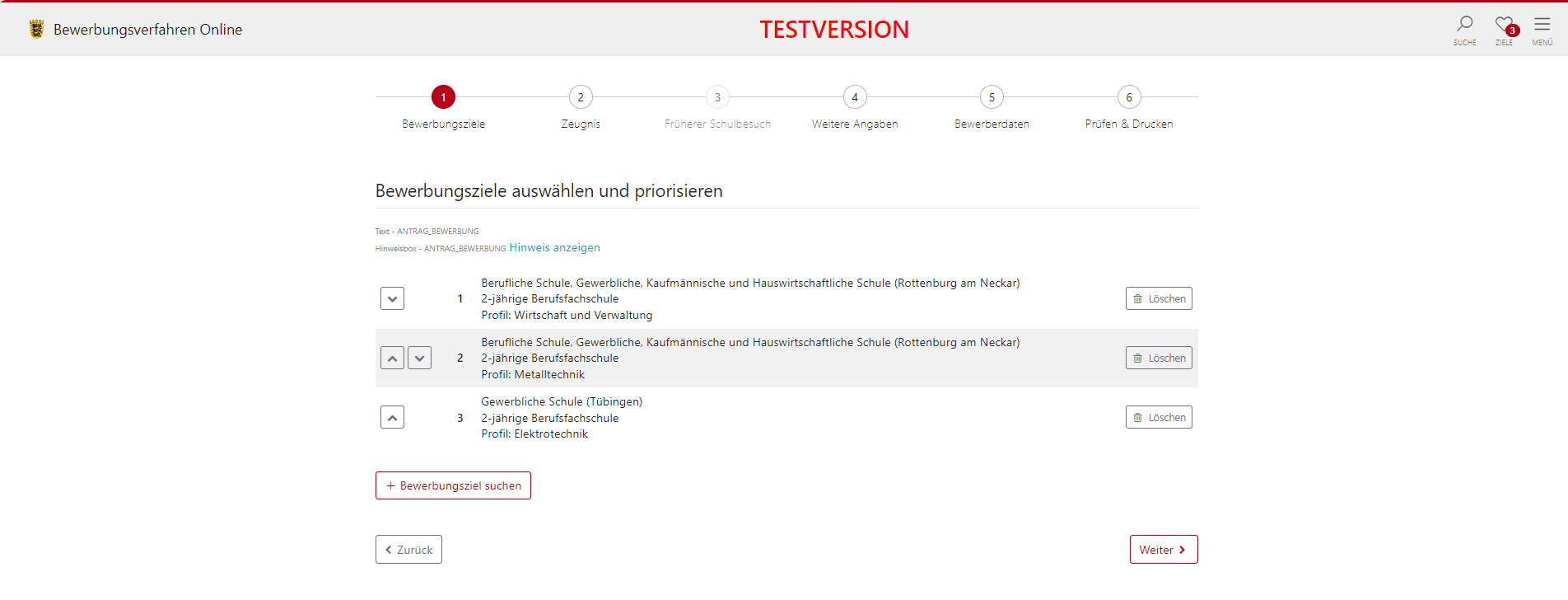 Hier können einzelne Bewerbungsziele von der Liste gelöscht bzw. aus dem Antrag entfernt werden.
Mit diesen Pfeilen wird die Reihenfolge der Bewerbungsziele festgelegt.
Das Bewerbungsziel mit der Ziffer 1 hat die höchste Priorität.
Hier können neue Bewerbungsziele zur Liste hinzugefügt werden.
4. BewO - Vom Zugang zur Schulplatzinformation:
Zeugnisse eingeben
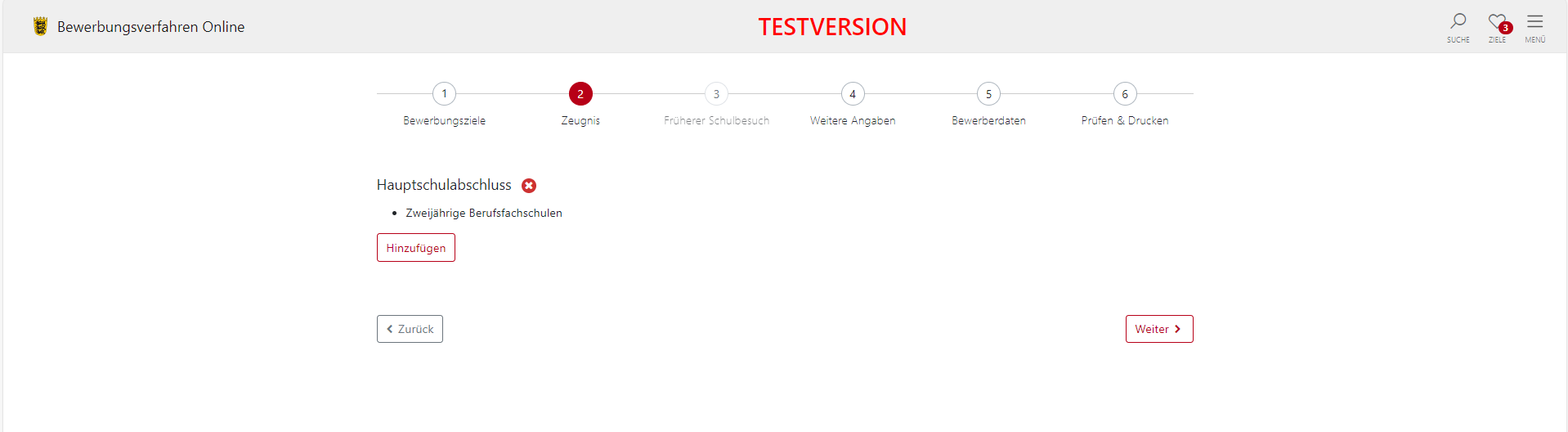 Hier wird angezeigt,  welcher Schulabschluss für die Bewerbungsziele erforderlich ist. 

Das kann auch ein Mittlerer Bildungsabschluss sein oder das Zeugnis des 1-jährigen Berufskollegs I (für die Bewerbung an einem 1-jährigen Berufskolleg II).
4. BewO - Vom Zugang zur Schulplatzinformation:
Zeugnisse eingeben
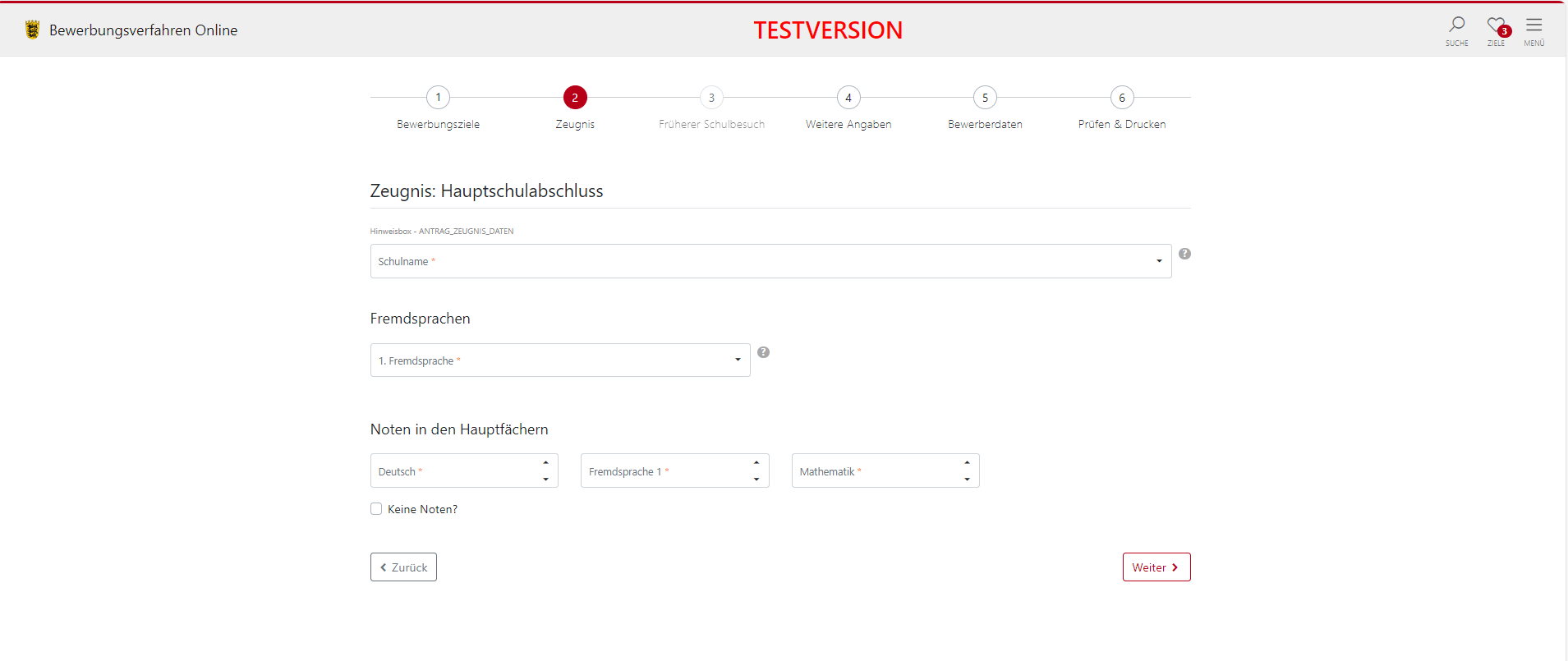 Angabe, an welcher Schule der Abschluss erworben wurde oder am Ende dieses Schuljahres erworben wird.
Hier erfolgt die Eingabe der Noten aus dem letzten Zeugnis, z.B. Halbjahreszeugnis.
Nur auszuwählen wenn kein entsprechendes Zeugnis oder ein Zeugnis ohne Noten vorliegt.
4. BewO - Vom Zugang zur Schulplatzinformation:
Früherer Schulbesuch und Weitere Angaben
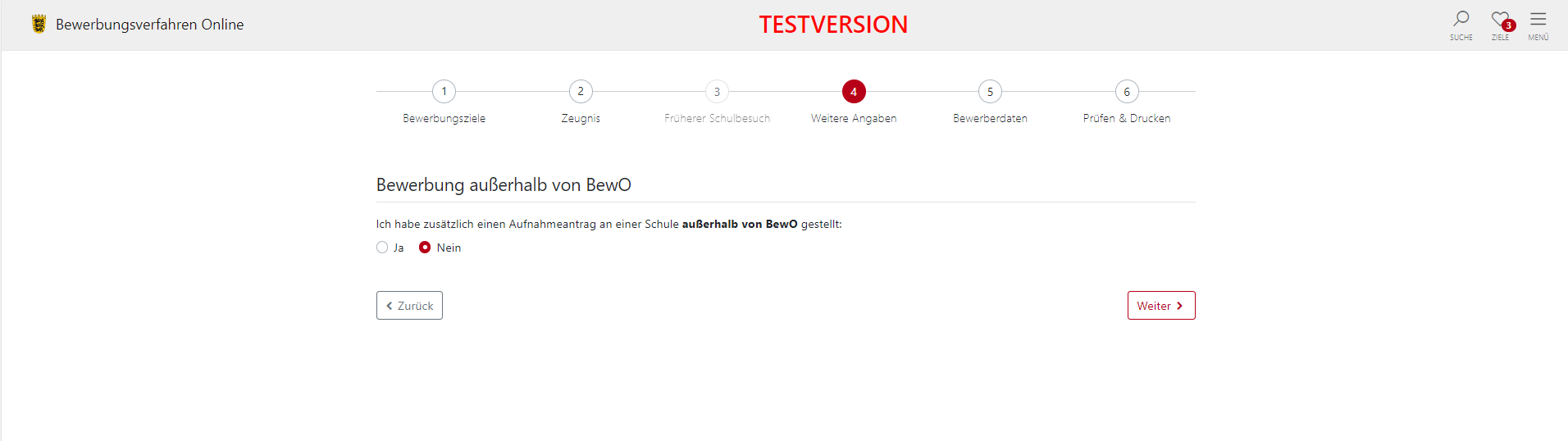 Angabe, ob ein Aufnahmeantrag an einer Schule außerhalb von BewO gestellt wurde.
4. BewO - vom Zugang zur Schulplatzinformation:
Bewerberdaten
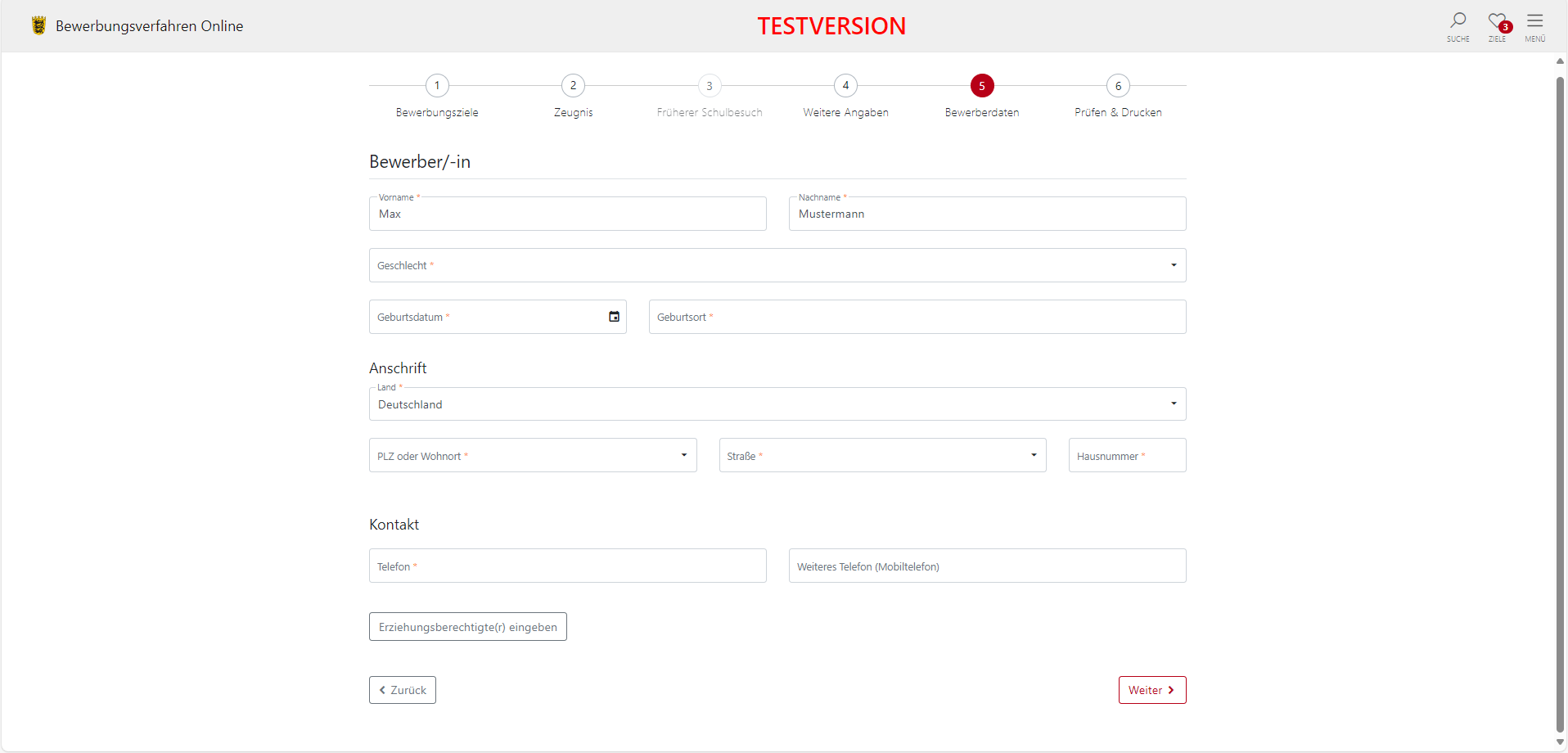 Eingabe der persönlichen Daten
Bei Minderjährigen Bewerbenden:
Eingabe der Daten der Erziehungsberechtigten
4. BewO - Vom Zugang zur Schulplatzinformation:
Prüfen und Drucken
Übersicht über den Antrag
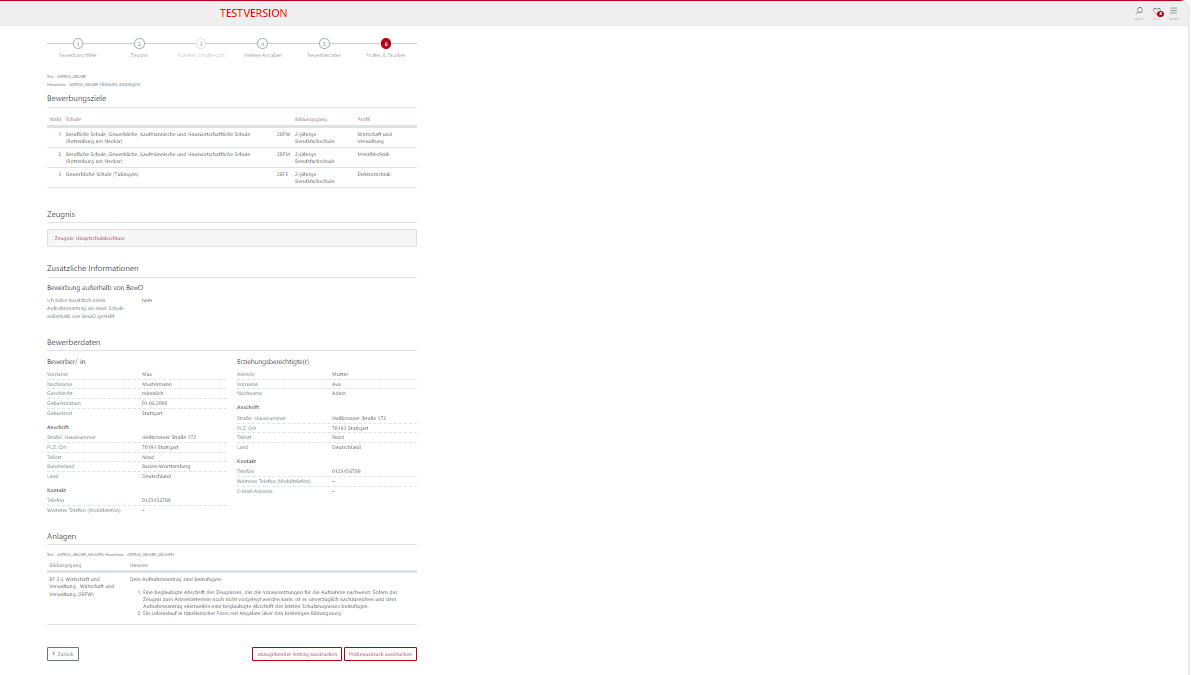 Mit dem unterschriebenen Antrag muss das Zeugnis und ein Lebenslauf bei der zuständigen Schule abgegeben werden. ggf. sind noch weitere Unterlagen notwendig
Hier kann der Antrag als Probeausdruck im pdf-Format erhalten und geprüft werden, dann können ggf. noch Änderungen vorgenommen oder der Antrag abgegeben werden.
Nach dem Ausdruck des abzugebenden Antrags, können die Prioritäten oder die Bildungsgänge nur noch durch einen Änderungsantrag (auch online) geändert werden.
Hier erfolgt der Ausdruck des Antrags. Er muss unterschrieben an die zuständige Schule gehen.
[Speaker Notes: Austausch durch Screenshot]
4. BewO - Vom Zugang zur Schulplatzinformation:
Bewerbungsantrag abgeben
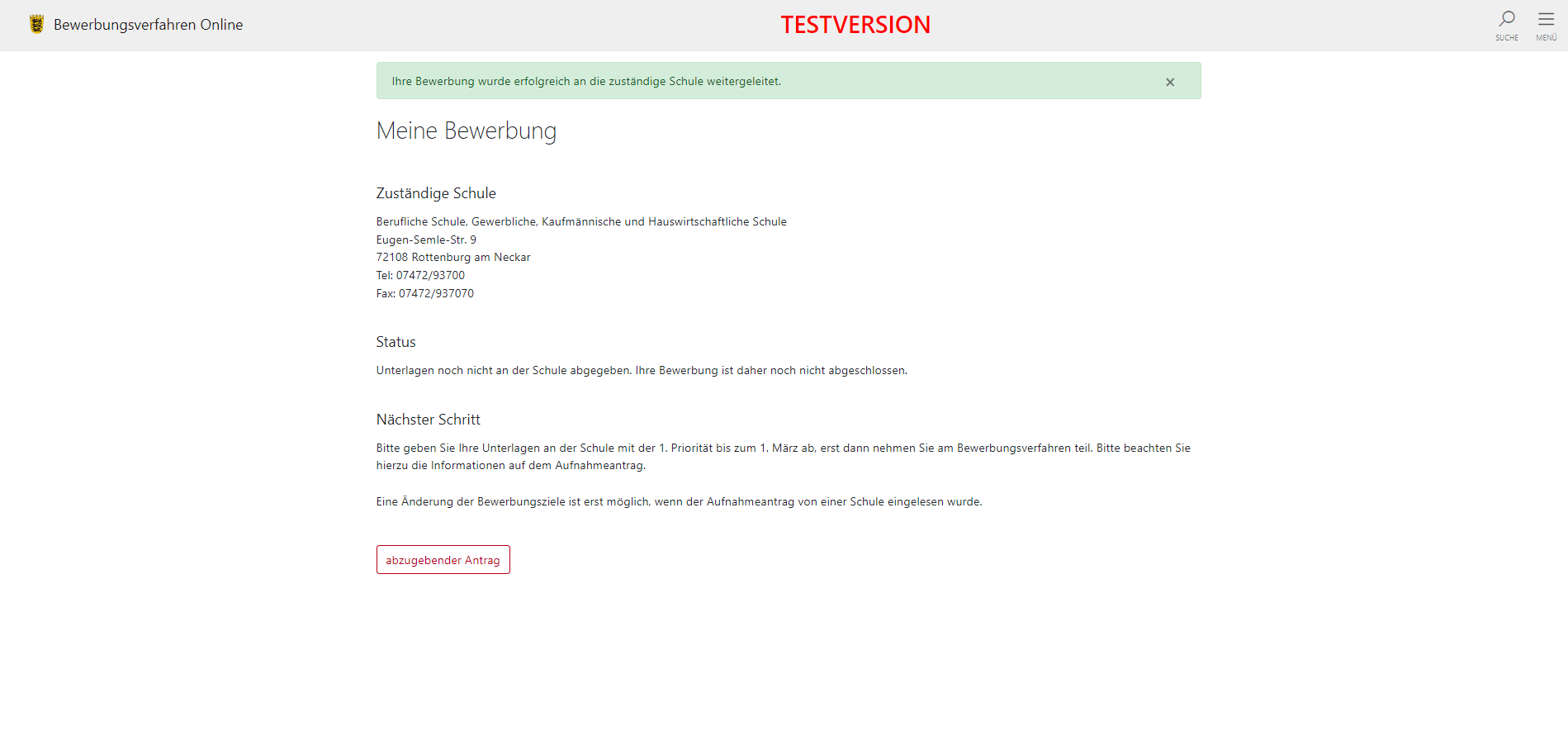 Diese Schule ist für den  Bewerbenden zuständig und Ansprechpartner bei Fragen. Hier werden die unterschriebene Bewerbung und die erforderlichen Unterlagen abgegeben.
Der Status gibt den Stand der Bewerbung an.
Hier kann der Antrag jederzeit als pdf-Format erhalten und ausgedruckt werden.
[Speaker Notes: Austausch durch Screenshot]
4. BewO - Vom Zugang zur Schulplatzinformation:
Schulplatzinformation
Das Ergebnis der Schulplatzvergabe ist über das BewO-Portal abrufbar.

Ein Einloggen ist mit den Zugangsdaten jederzeit möglich und der Stand der Bewerbung einsehbar.
4. BewO – bei Problemen
Kennwort vergessen
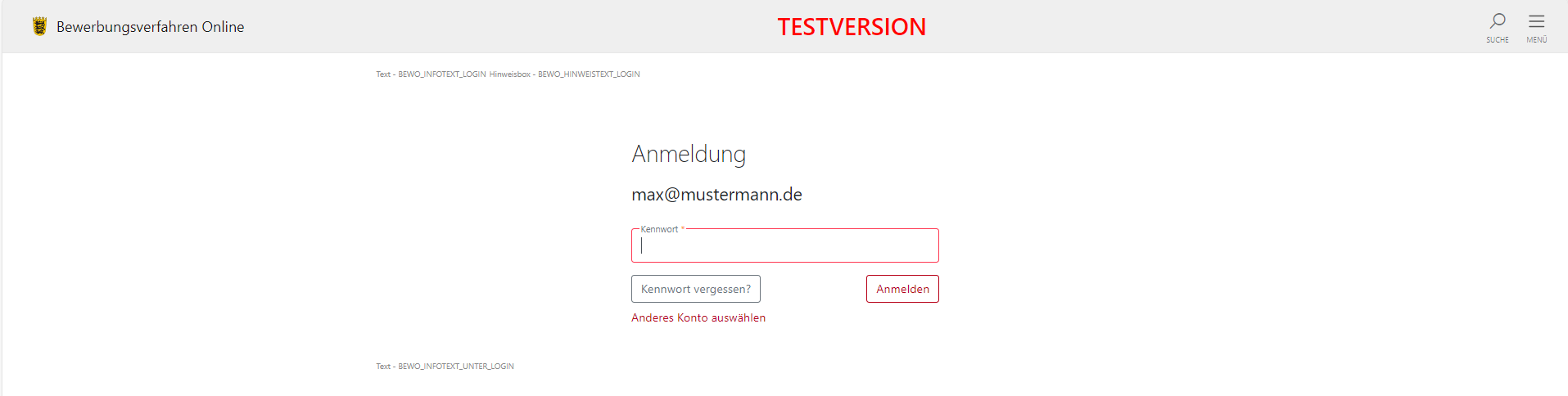 Hier kann das Kennwort zurückgesetzt werden.
zuständige Schule
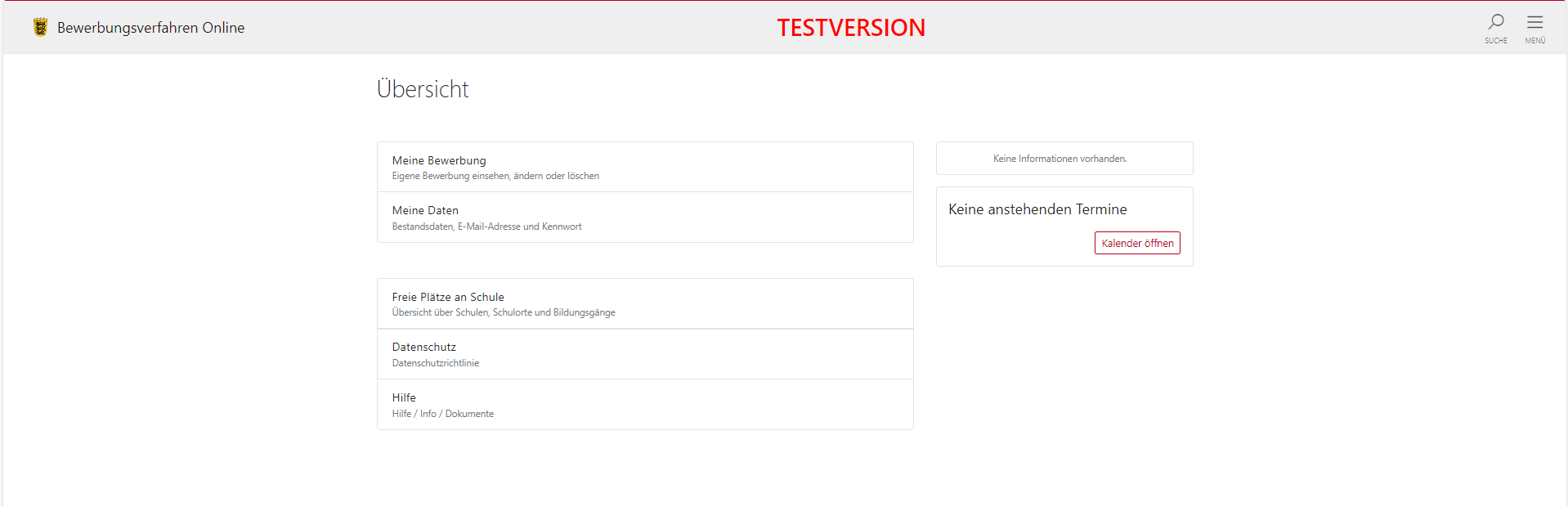 in BewO einloggen
 auf der Übersichtsseite unter der Rubrik Meine Bewerbung ist die aktuell zuständige Schule zu finden.
5. BewO – Wichtige Hinweise
Erziehungsberechtigte müssen bei Minderjährigen den Aufnahmeantrag unterschreiben 
Abgabe des  Aufnahmeantrags und der notwendigen Unterlagen an der Schule erster Priorität („Wunschschule“) ist eine Voraussetzung für die Teilnahme am Bewerbungsverfahren 
Versand von Informationen zum Stand der Bewerbung und der Schulplatzvergabe erfolgt an die angegebenen E-Mail-Adressen (Benutzerdaten und ggf. Erziehungsberechtigte)
werden die Aufnahmevoraussetzungen für kein gewünschtes Bildungsziel erfüllt, versendet die zuständige Schule eine Absage
5. BewO – wichtige Hinweise
Speicherung der Bewerberdaten nach jedem Schritt, so dass eine schrittweise Eingabe der Daten möglich ist 
Online-Änderung der Bewerberdaten nur bis zum Ausdruck „Abzugebender Ausdruck“ möglich (Empfehlung: vorab Probeausdruck)
Änderung der Prioritäten 
vor dem 1. März online im Aufnahmeantrag möglich, solange die Bewerbung noch nicht endgültig ausgedruckt wurde
sobald endgültiger Ausdruck durch die Schule eingelesen wurde: Prioritätenänderung durch Bewerber/in bzw. Erziehungsberechtigte nur als Änderungsantrag (auch online) möglich
6. Fragen und Probleme – an wen wenden Sie sich?
Bis zur Vergabe des vorläufigen Schulplatzes im März wenden Sie sich bei Fragen und Problemen zunächst an die Schule Ihrer ersten Priorität.
Danach ist die Schule für Sie zuständig, an der Sie einen vorläufigen Schulplatz erhalten haben. 
Wenn Sie keinen vorläufigen Schulplatz erhalten haben, ist weiterhin die Schule der ersten Priorität für Sie zuständig. 
Die zuständige Schule ist nach dem Einloggen in BewO auf der Überblickseite online sichtbar.
Vielen Dank für Ihre Aufmerksamkeit!